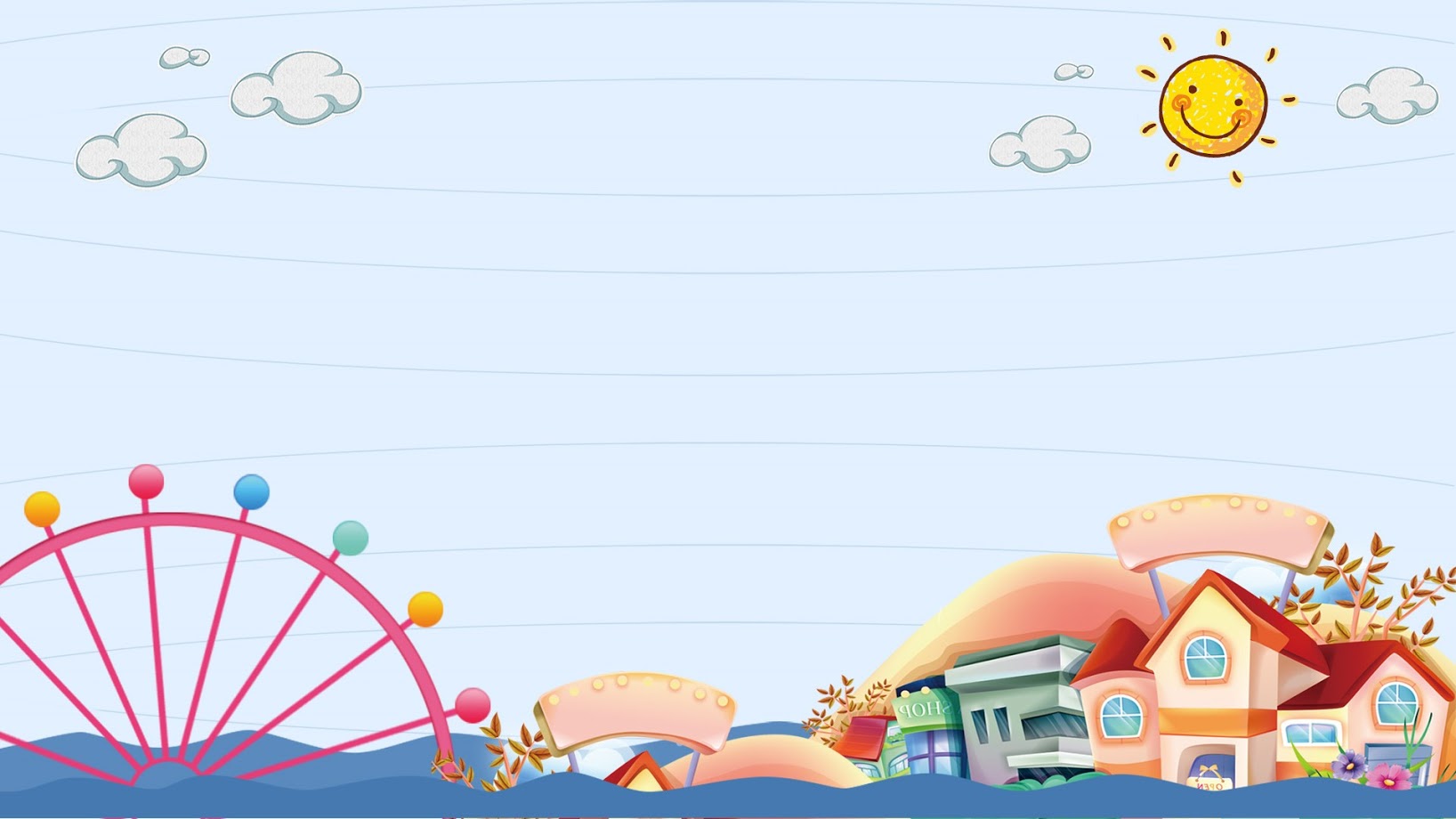 UBND QUẬN LONG BIÊN
TRƯỜNG MẦM NON BAN MAI XANH
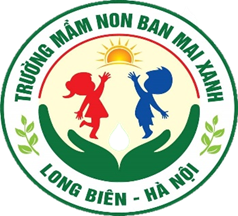 HOẠT ĐỘNG TRẢI NGHIỆM
ĐỀ TÀI: NHẶT RAU XANH
GIÁO VIÊN: ĐỚI THỊ HÀ
LỚP: MẪU GIÁO BÉ C1
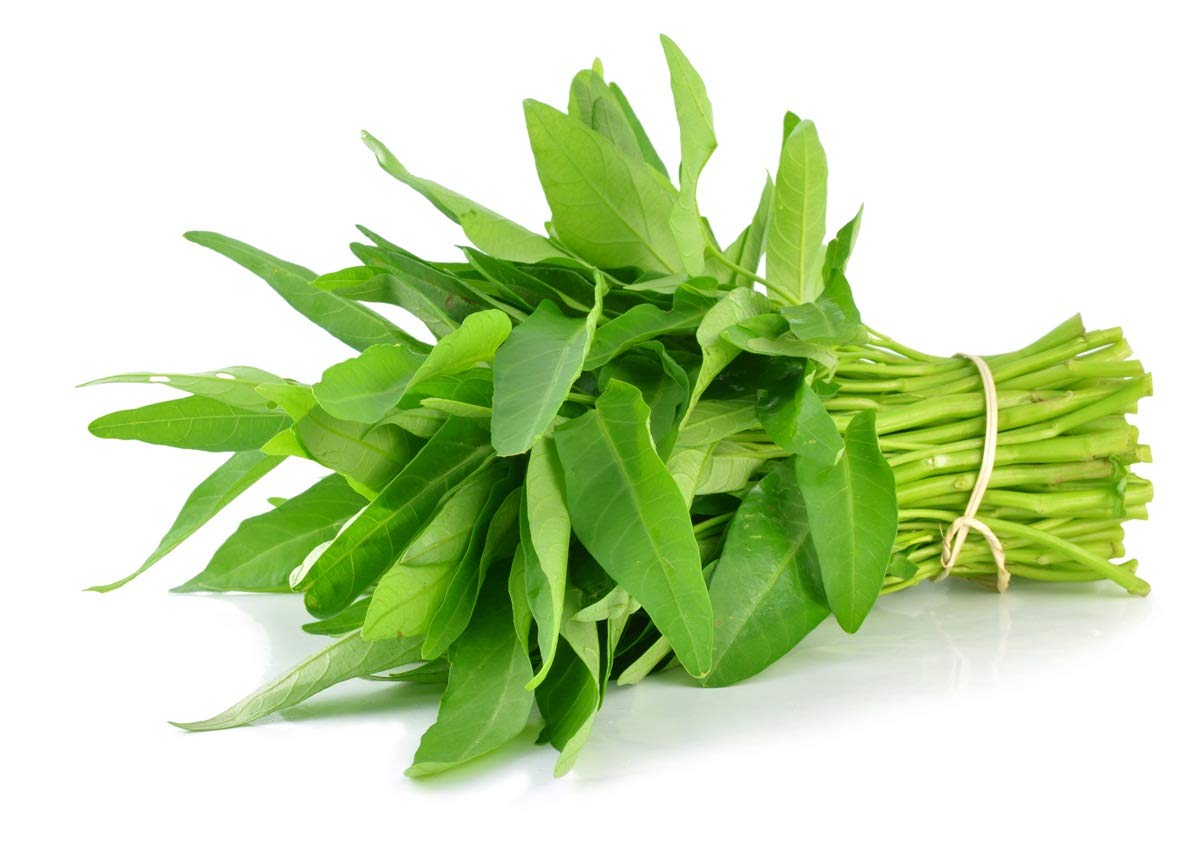 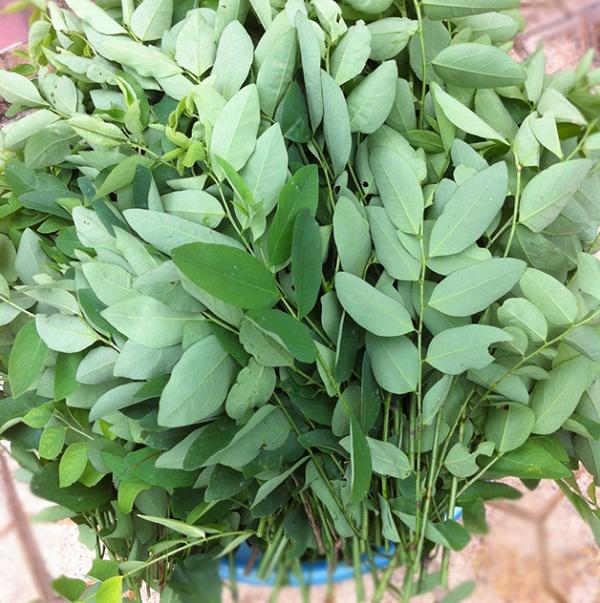 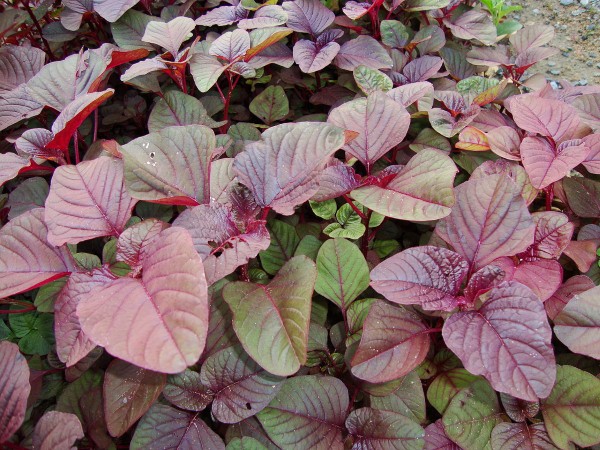 QUY TRÌNH NHẶT RAU
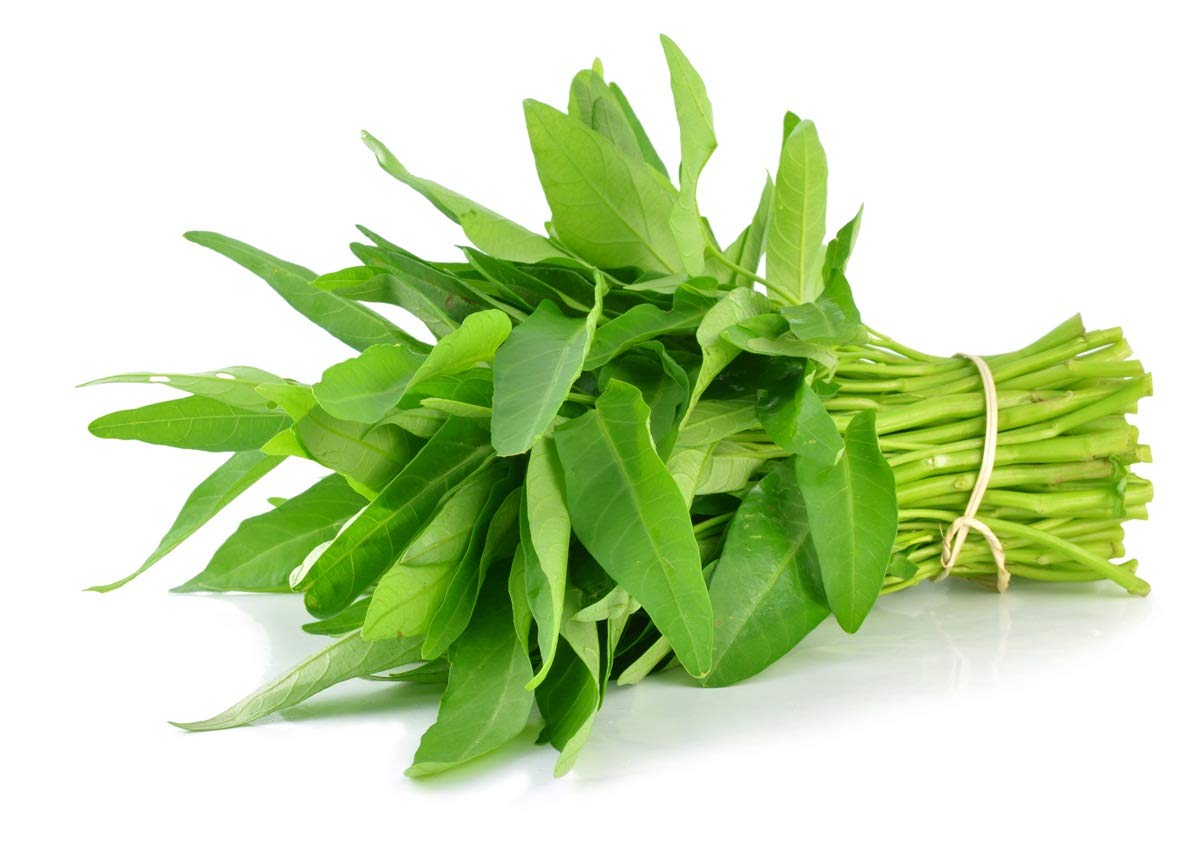 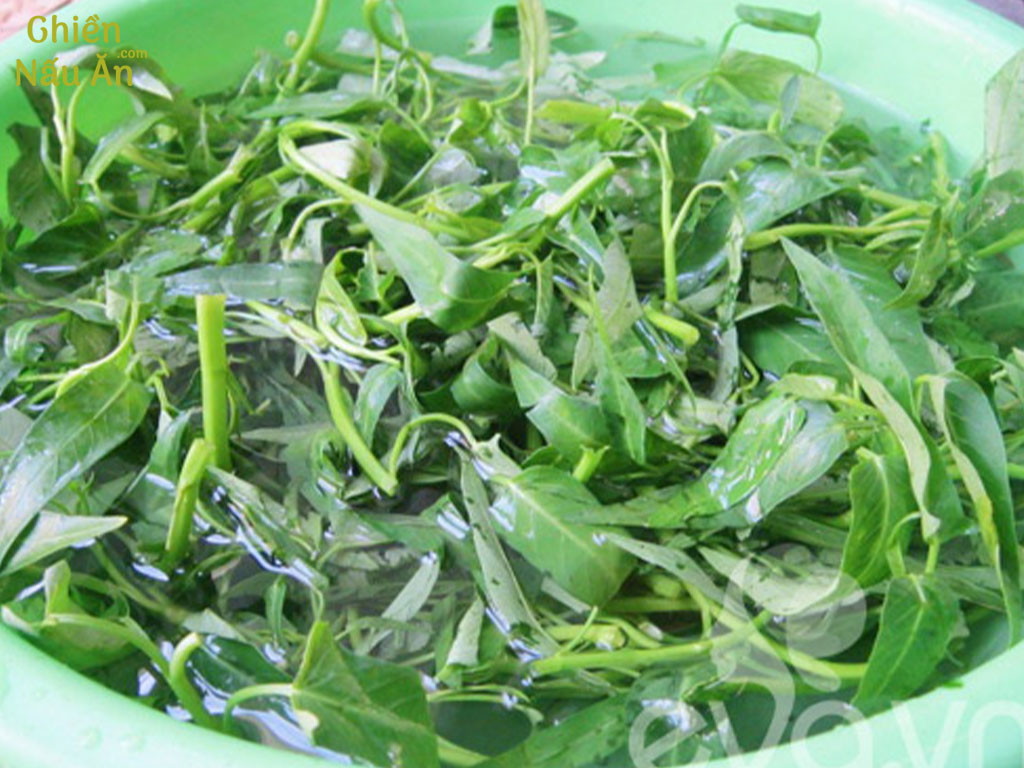 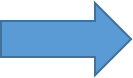 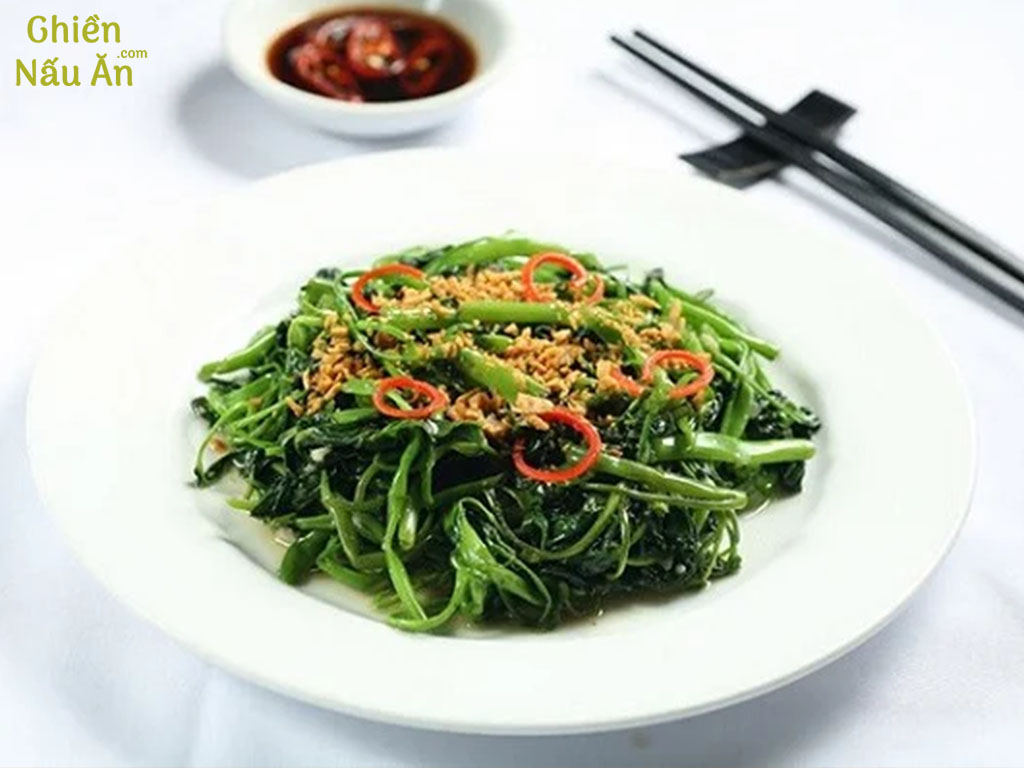 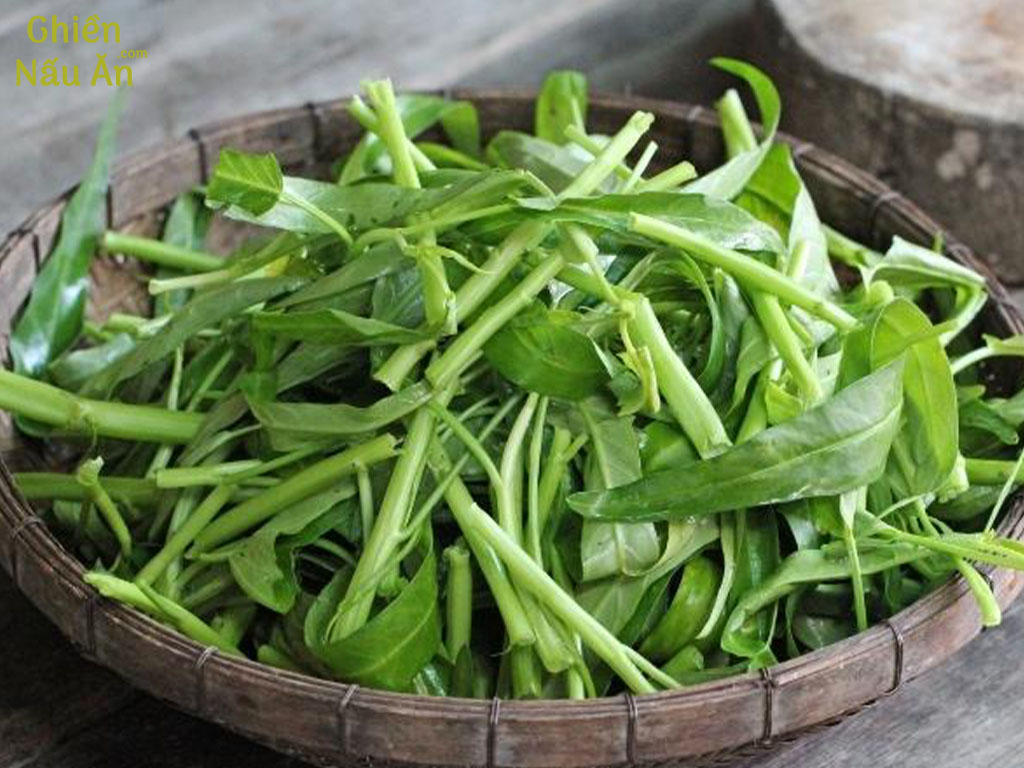 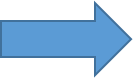 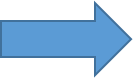 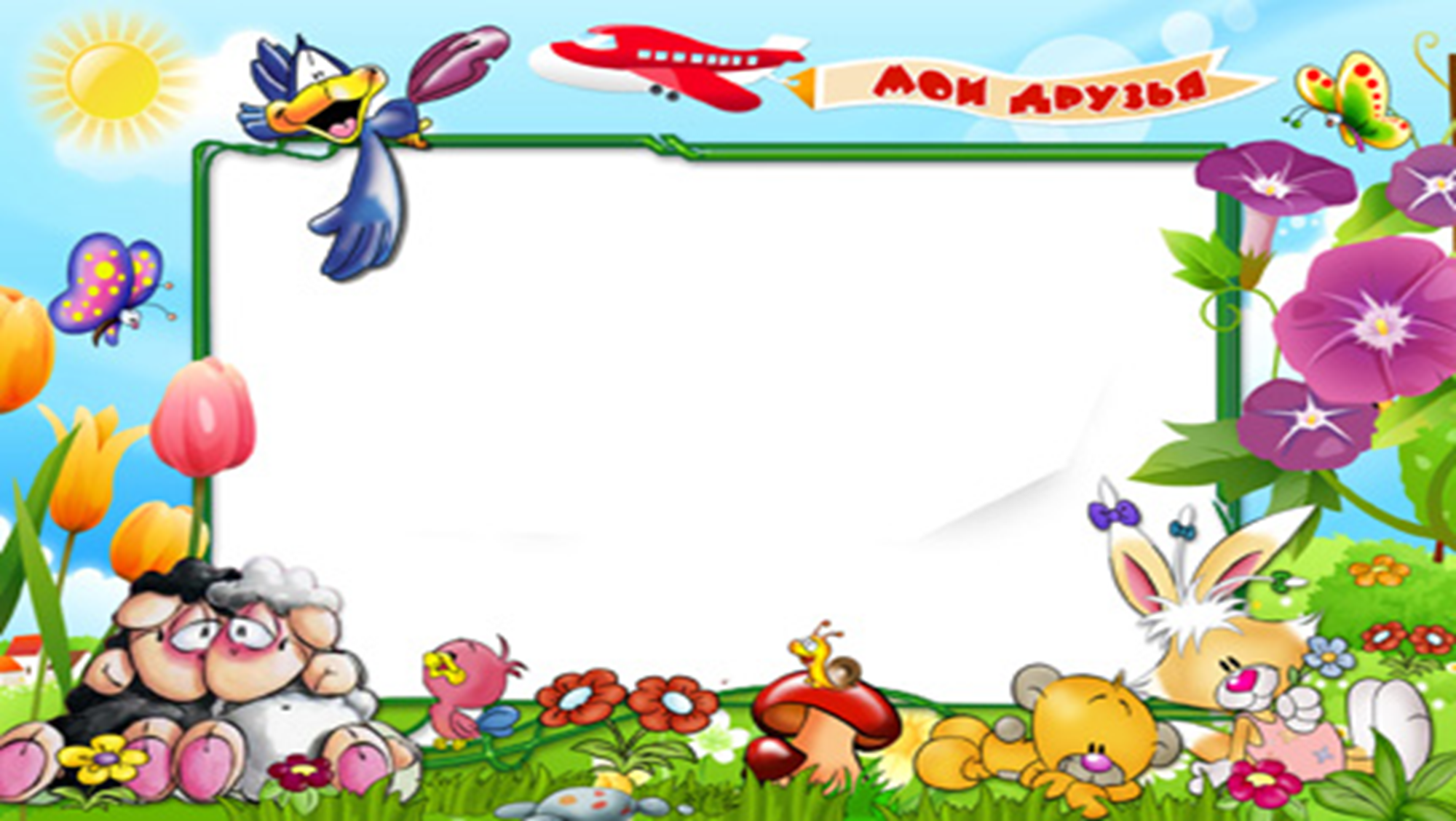 CHÚC CÁC BÉ CHĂM NGOAN  VÀ HỌC GIỎI